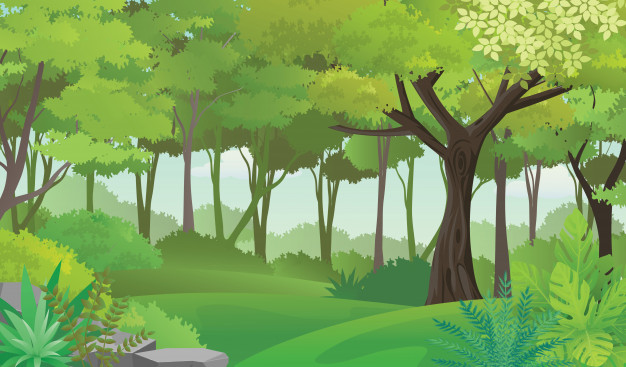 Загадки про диких тварин
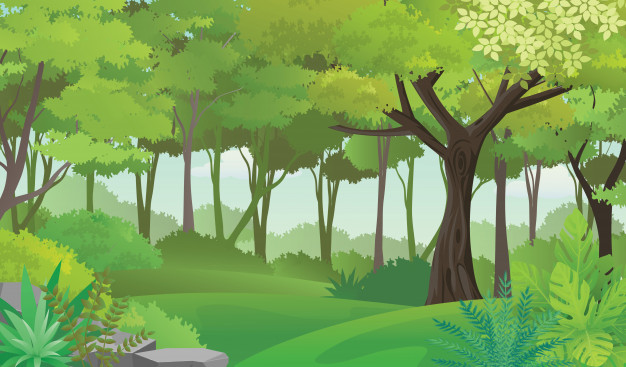 Не баранчик і не кіт, 
   носить шубу цілий рік. 
   Шуба сіра – це для літа, 
   а зимою – інша свита.
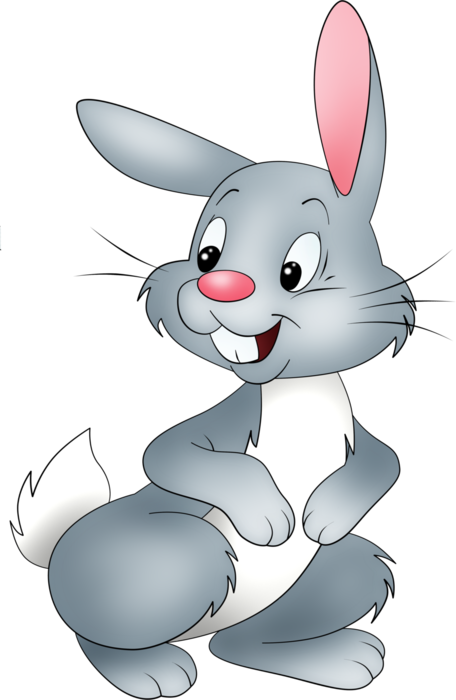 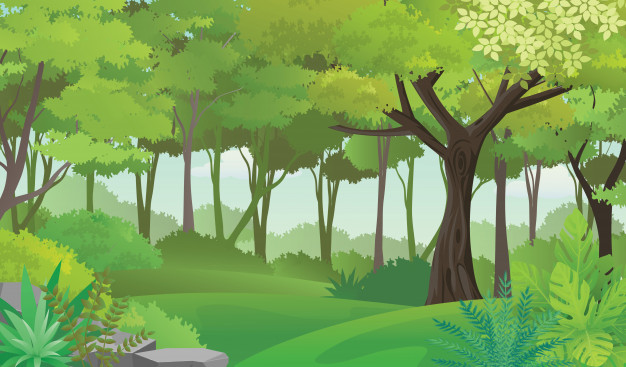 В лісі вогник рудуватий, 
шишки лускає завзято.
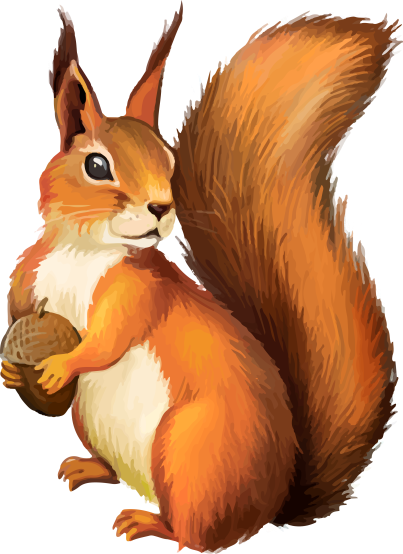 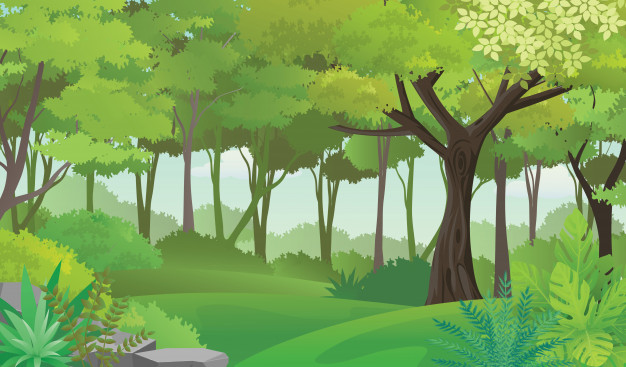 В темнім лісі проживає,Довгий хвіст пухнастий має.Їй на місці не сидиться.Як зовуть її?
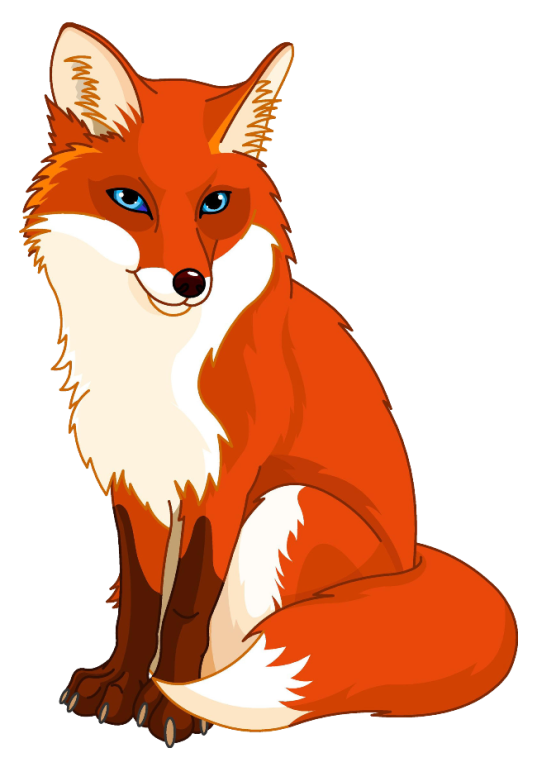 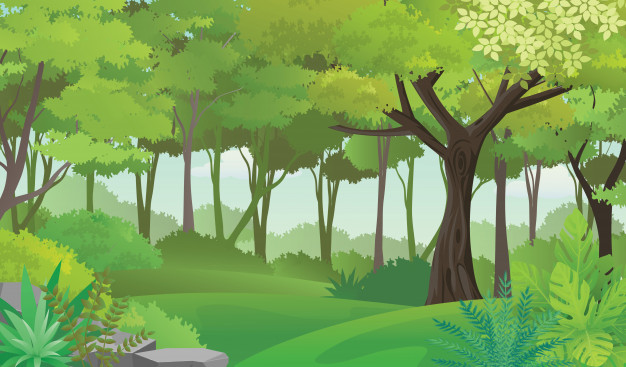 Сірий, ікластий, 
хоче вівцю вкрасти.
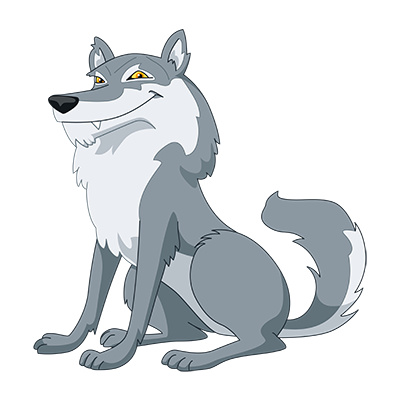 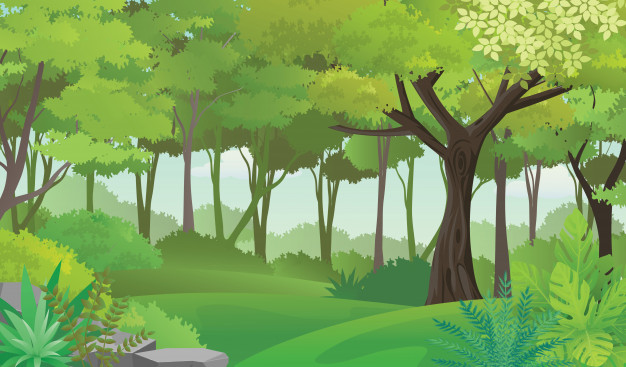 Фиркає, коли сердитий.Весь колючками покритийЗ голови до ніг. Ось так!Здогадались, це …
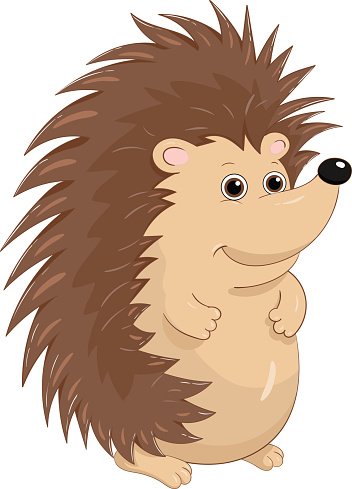 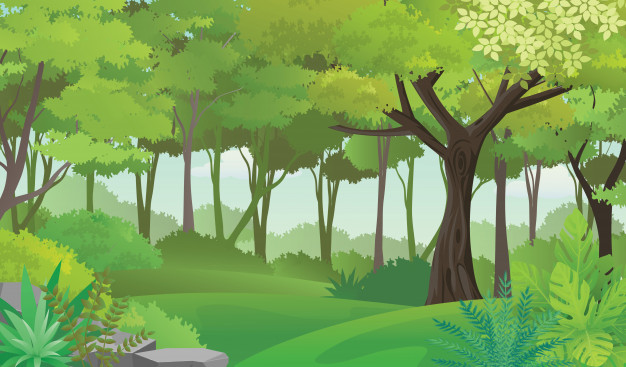 Влітку медом ласував, 
 досхочу малини мав.
А як впав глибокий сніг – 
 позіхнув і спати ліг.
Бачив чи не бачив сни, 
 а проспав аж до весни.
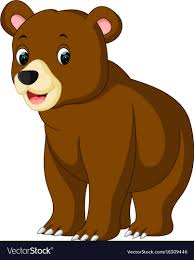 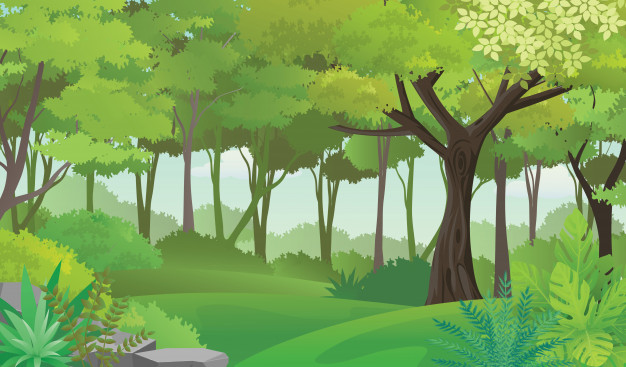 Рилом звір той землю риє,Свої вуха він не миє.Може хрюкати, пищати –В небезпеку – верещати.Він нечема й хуліган.Зветься дикий звір ….. .
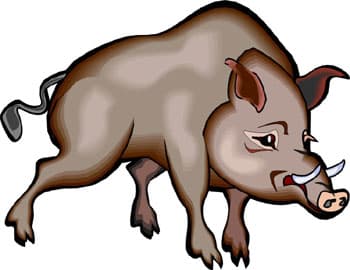 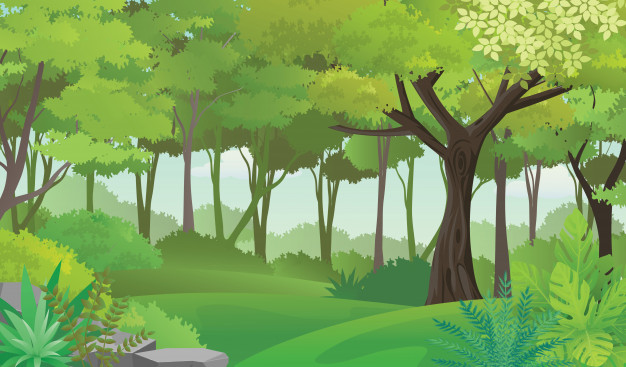 Наче вішалка широкаСтирчать роги на всі боки.Роги кожен рік скидає.В упряжі людей катає.Маєш масу задоволеньЯк катає тебе ….. .
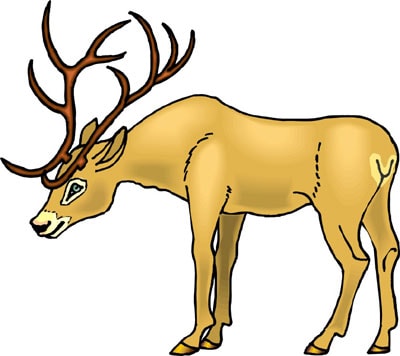 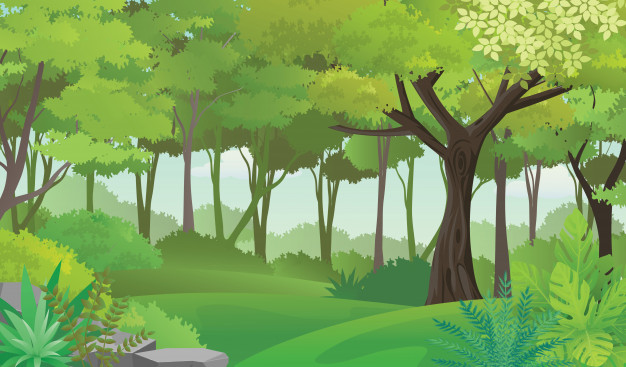 Звір великий та рогатий,Прозивається – сохатий.Роги інколи скидає –Голова відпочиває.Чую: б’є копитом хтось –В лісі то блукає  …. .
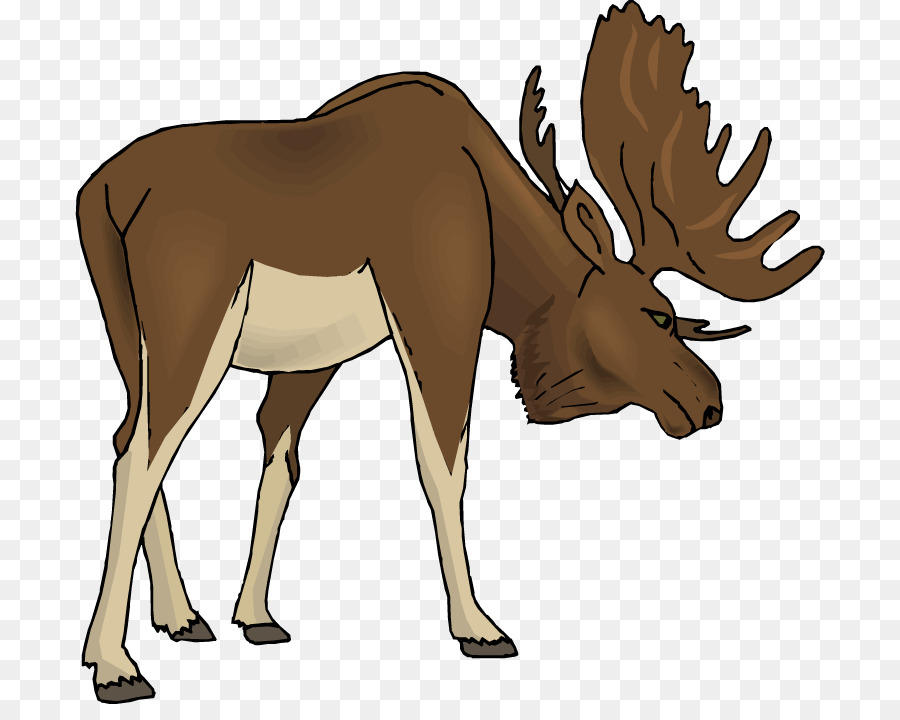 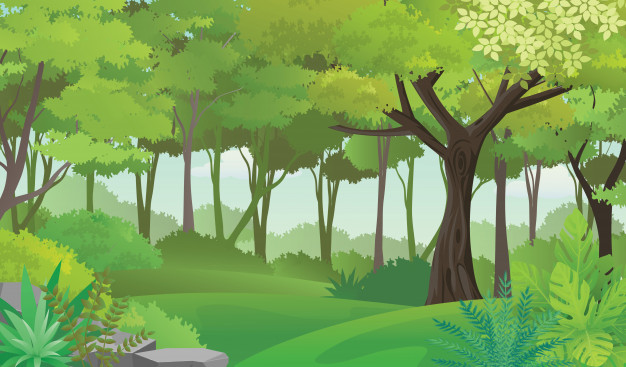